KVÍZ – OPAKOVÁNÍ UČENÍ
3. Co je dyskalkulie? 
4. Jmenuj alespoň čtyři specifické poruchy učení.
5. Napiště alespoň tři tipy, jak udržet pozornost na přednáškách.
PSYCHICKÉ STAVYEMOCE
Ing. Hedvika Boháčová
PSYCHICKÉ JEVY (psychika)
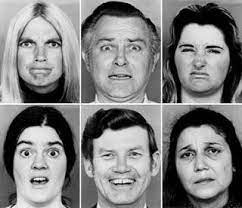 Co jsou emoce?    I.
Emoce jsou velmi komplexní jevy, jejichž charakteristickým rysem je velká citlivost a proměnlivost. 

Citlivost znamená, že i bez zjevných změn v objektivních okolnostech se emoce může  proměňovat (na základě subjektivního hodnocení situace). 

Proměnlivost znamená, že se emoce projevuje v mnoha formách (celá řada typů lásky, smutku, strachu …). 
Stuchlíková, 2007, s. 11-12
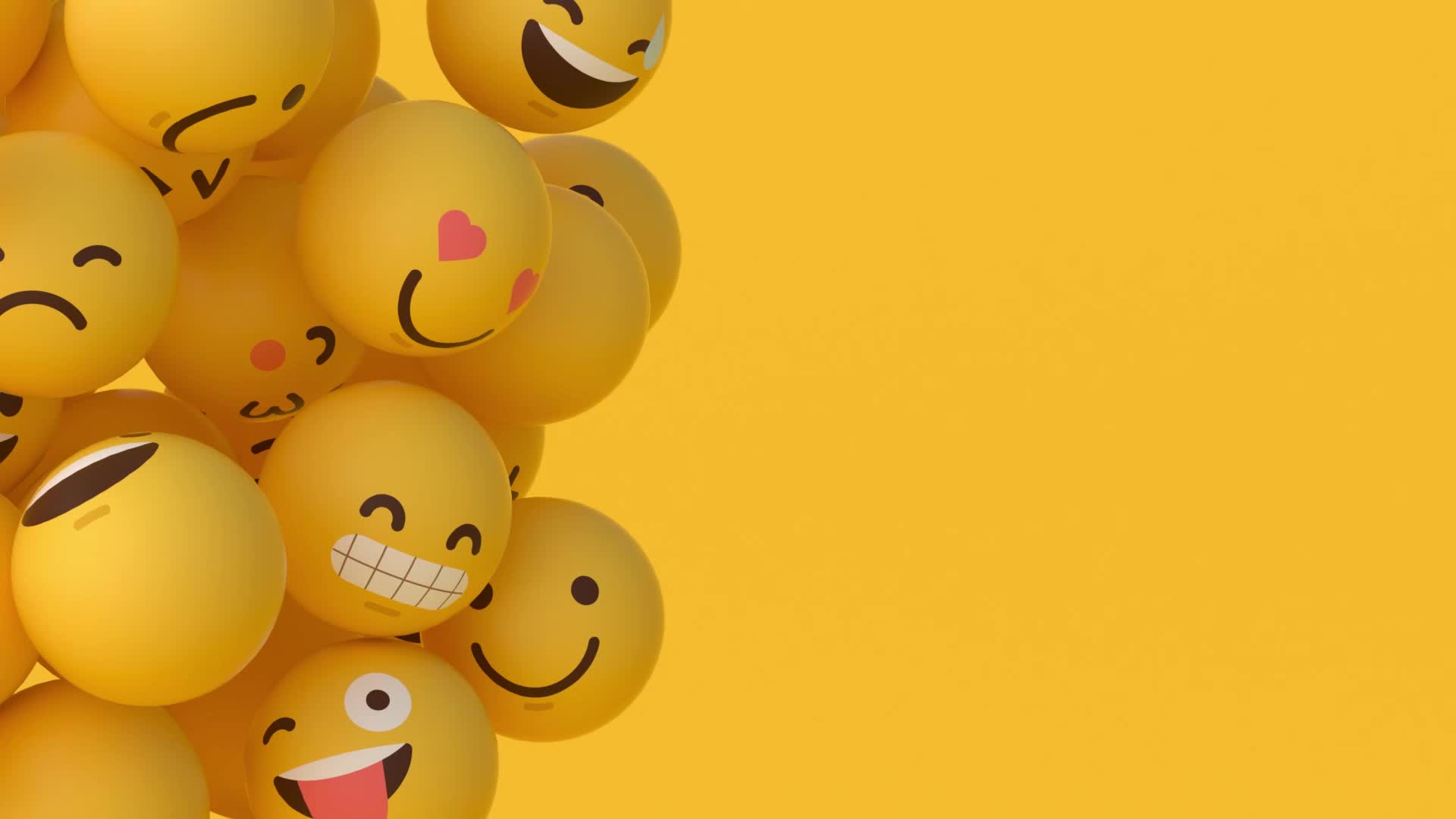 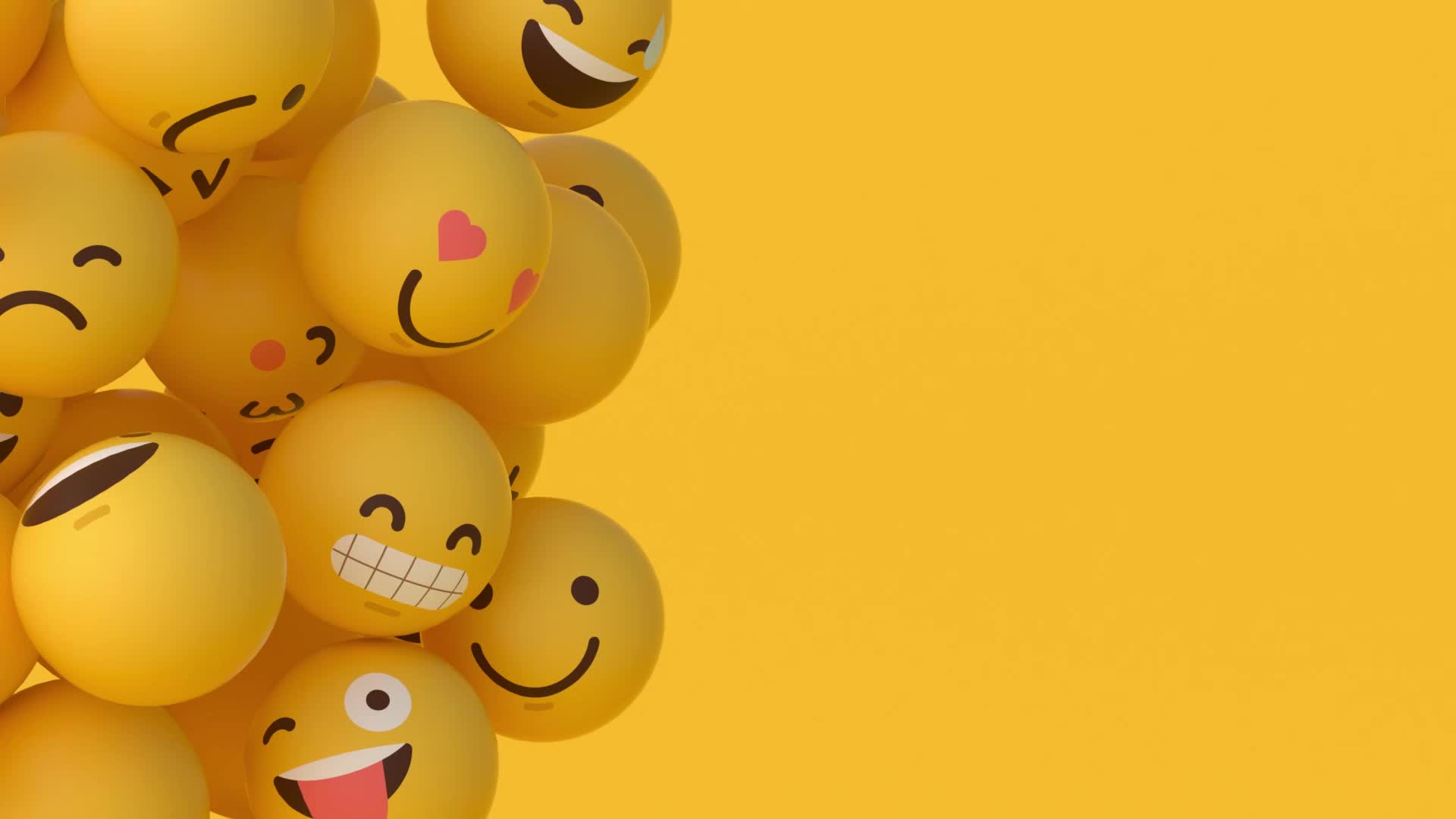 Co jsou emoce?    II.
Řídící alternativní modely založené na fyziologii a evoluční psychologii.
Jejich smyslem je naplňování základních potřeb (Maslowa teorie potřeb), např. vyhnutí se predátorům nebo obrana před nimi.
Panksepp, 1997, s. 58
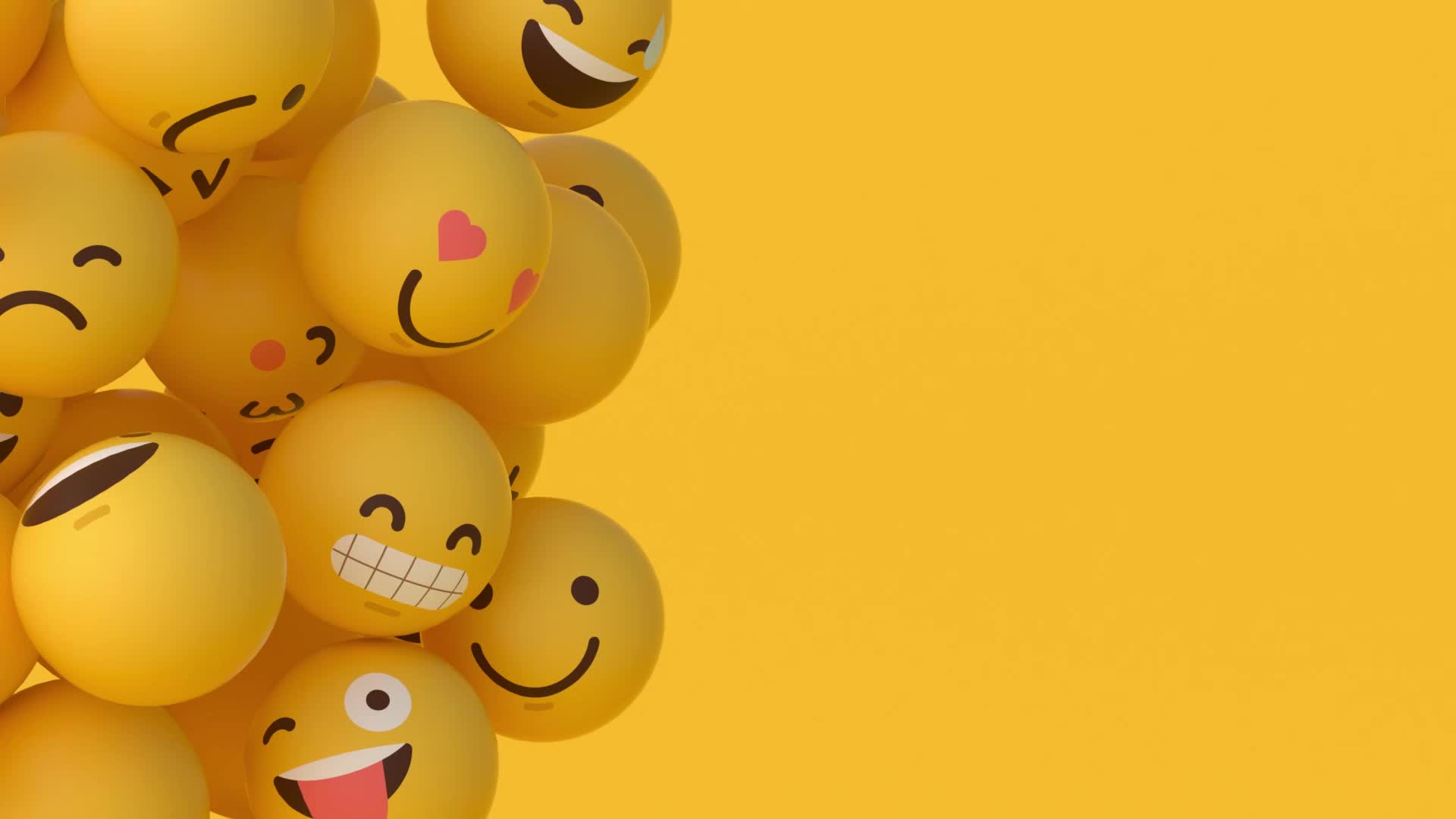 Co jsou emoce?    III.
Emoce jsou rozbouřené a dezorganizované. 
Emoce se rodí v psychologické situaci. 
Jsou charakteristické oslabením nebo absencí činnosti kůry mozkové. 
Jsou provázeny fyziologickými změnami. Vyjadřují chuť nebo odpor k podněcující situaci.
P.Th. Young - behaviorista
ANATOMIE EMOCÍ
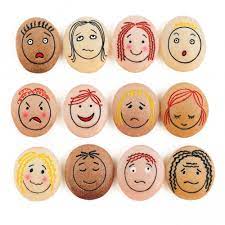 https://www.youtube.com/watch?v=mzPkQh_CFkk
PROJEVY CHARAKTERISTIK EMOCÍ
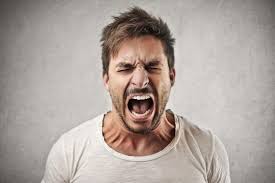 Tělesná reakce.
Kognitivní zpracování.
Výrazová složka.
Tělesná reakce
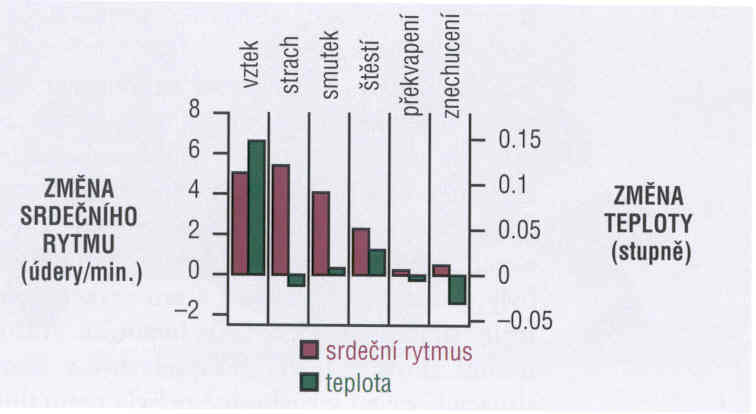 [Speaker Notes: Z ppt prof. Stuchlíkové]
Vliv emocí na kognitivní funkce
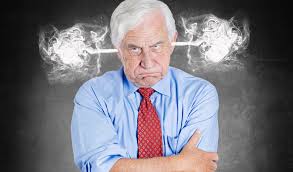 Výrazová složka emocí
Charles Darwin 
Výraz emocí  u člověka a zvířat, 1872
= zrod zkoumání výrazů emocí napříč kulturami a u zvířat

Emoce jsou vrozené vzorce mimického, gestikulačního, případně zvukového chování.
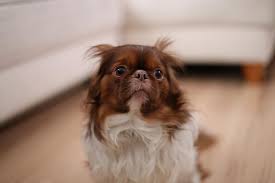 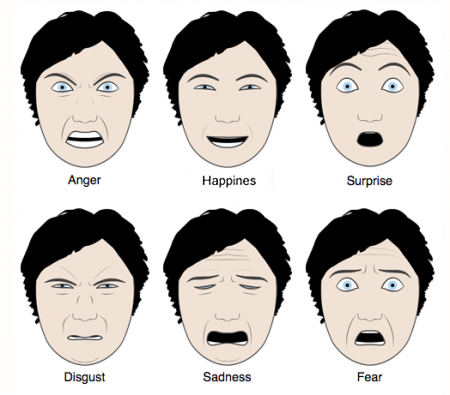 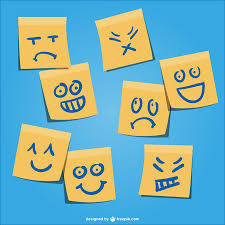 ZÁKLADNÍ EMOCE
S. Tomkins (60. léta 20. stol.) navázal na Darwina

6 vrozených primárních emocí, které provází typické výrazové projevy:
Strach.
Vztek.
Radost.
Smutek.
Údiv.
Odpor.

(rozpoznání emoce je nejednoznačné)
ZÁKLADNÍ EMOČNÍ STAVY
Emoce – můžeme dělit z hlediska intenzity (silné a slabé) a délky chování (krátkodobé a dlouhodobé) na: 
AFEKTY
NÁLADY
VÁŠNĚ
AFEKT
NÁLADA
VÁŠEŇ
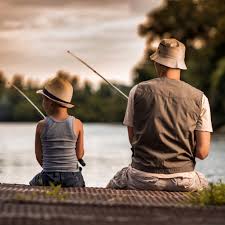 Má velmi dlouhodobý průběh a výraznou intenzitu.
Ovlivňuje motivaci k činnosti člověka v situacích, kdy se může rozhodovat svobodně pro typ činnosti.
Vášnivý rybář, čtenář detektivek, sběratel apod.
VLASTNOSTI EMOCÍ
Senzitivita – rychlost vzniku emoce a její pohyb.
Citovost – bohatost emočního života.
Labilita – rychlost změn a střídání emocí v čase.
Intenzita – hloubka emoce, síla.
Sugestibilita – ovlivnitelnost, míra podléhání emoční nákaze.
Zranitelnost – míra odolnosti vůči podnětům vyvolávajícím záporné emoce.
Výrazovost – bohatost vnějších projevů emocí.
Ovladatelnost – míra ovladatelnosti emočních dějů.
Optimismus – tendence, jak budu emoce prožívat.
NĚKTERÉ PATOLOGICKÉ PROJEVY EMOCÍ
PORUCHY VYŠŠÍCH EMOCÍ
PORUCHY NÁLAD
Depresivní nálada – smutek, někdy spojený se strachem.
Apatická nálada – lhostejnost, nulová iniciativa, pasivita.
Extatická nálada – zaměření na jednu aktivitu, která jedinci přináší libou náladu.
Manická nálada – neutuchající veselost, bujarost, rozjařenost. Bývá provázena zvýšenou bystrostí a postřehem.
Expanzivní nálada – lehčí stupeň je nazýván euforií. Vysoké sebevědomí, aktivita, energie.
Usmívej se a budeš šťastná/ý?
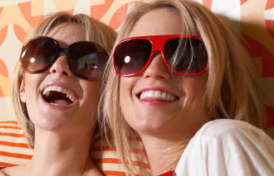 Změnou obličejového výrazu mohu měnit své emoční rozpoložení, ale …
Při upřímném vyjádření – symetrie obou dvou polovin obličeje.
Při předstírání, lhaní – mírná asymetrie.
Za falešným obličejovým výrazem „probleskuje“ skutečná emoce.
POZITIVNÍ EMOCE
MĚLI BYCHOM SE NAUČIT AKTIVNĚ KULTIVOVAT SVÉ POZITIVNÍ EMOCE
Pozitivní emoce nepřicházejí vždycky jen tak samy: radost, štěstí, naplnění, pocit smysluplnosti…
Cest k pozitivním emocím je hodně: tělesný pohyb, pomoc někomu, vděčnost, kontakt s přáteli, soupis tří dobrých věcí a mnoho dalších.
Můžeme být spokojení, i když máme hromadu problémů.

https://www.youtube.com/watch?v=yGYhuKQufR8
(Radkin Honzák, 8 tipů jak nezblbnout ze života.)
NEGATIVNÍ EMOCE
MĚLI BYCHOM SE NAUČIT FUNGOVAT I S NEGATIVNÍMI EMOCEMI
Negativní emoce nesou také cenné informace: smutek informuje o ztrátě (díky smutku můžeme docenit, jaká ztráta nás potkala), hněv o nespravedlnosti, strach o nebezpečí a podobně.
Můžete současně pociťovat strach i odhodlání, smutek i nadhled – na pozitivní emoce nemusíte čekat, až se zbavíte negativních.
(pozor – emoce jsou nakažlivé strach – blíží se tygr x strach z např. covid, válka, migrace…)
EMOCE VE SPOLEČNOSTI
V české společnosti dospělých lidí se zveřejňování emocí příliš „nenosí“. 
Bojíme se ztrapnění, přílišného odkrytí sebe sama nebo toho, že budou druzí naše emoce popírat. 
Emoce nelze neprožívat. 
Používáme však celou řadu zastíracích manévrů, abychom je nemuseli otevřeně vyjadřovat. 
Emoce bychom měli zveřejňovat.
Emoce je užitečné zveřejňovat i tehdy, když si je „přinášíme“ do komunikace s někým ze situace, která se ho netýkala. 
Může se stát, že v nás emoce vzniknou díky tomu, co druhý člověk řekne, udělá. I v takovém případě je užitečné je pojmenovat. 

(M. Dubec, PedF ZU)
KVÍZ – OPAKOVÁNÍ UČENÍ
1. Nálady jsou?
Psychické stavy.
Psychické procesy.
Psychické vlastnosti.
2. Mezi emoční stavy patří?
Afekty, nálady, vášně.
Abdukce, stavy, vášně.
Abreakce, stavy, vášně.
KVÍZ – OPAKOVÁNÍ UČENÍ
3. Čím je charakteristická citlivost emoce?
Bohatostí emočního života.
Rychlostí změn a střídání emocí v čase.
Hloubkou emocí a její sílou.
4. Co je to emoční inkontinence?
Reakce pláče nebo smíchu na neemotivní podněty.
Sklon k nadměrně silným afektům. 
Vtíravá emoce strachu.
EMOČNÍ INTELIGENCE EQ
Ing. Hedvika Boháčová
EQ VYMEZENÍ
Navazuje na interpersonální a intrapersonální inteligenci H. Gardnera
Pojem až v roce 1990 (P. Salovey, J. Mayer)
Inteligence nezávislá na IQ  - neexistence souvislosti (člověk může být chytrý, ale přesto se neumí chovat)
Podobné pojmy: sociální inteligence 
Existence EI – předmět vědeckých sporů
Nejasné vymezení, velká spojitost s osobnostními rysy (především extraverze, neuroticismus)
EMOČNÍ INTELIGENCE - Daniel Goleman.
Emoční inteligence je schopnost zvládat své emoce a vcítit se do emocí ostatních lidí. 
Emoční inteligence zahrnuje pět základních složek: 
znalost vlastních emocí, jejich ovládání, schopnost sebemotivace, schopnost empatie (vcítění se do emocí jiných lidí) a schopnost přizpůsobit své jednání na základě emocí jiných lidí.
https://www.youtube.com/watch?v=okhHeNBuojI
Test: https://apas.cz/emocni-inteligence/test-zdarma/
5 KROKŮ KE ZVLÁDÁNÍ EMOCÍ
Zastavte se: uvědomit si, co se teď děje v nás a také okolo nás. Zaregistrovat emoci hned v jejím počátku.
Pojmenujte: říct si, co prožívám. Tím se oslabí celková emoční nálož.
Techniky: relaxace a meditace, psychohygiena.
Vyhodnoťte a poučte se: ptát se sám sebe. Jak často se mi tato situace opakuje? Kdy se mi stala naposledy? 
Psychohygiena: slouží hlavně jako prevence, pravidelné provádění vede k zvýšení vlastního sebeuvědomění.
https://www.youtube.com/watch?v=oco8dwJ_jVo
SHRNUTÍ
Emoce informují a radí.
Všechny jsou v pořádku. 
Negativní emoce nejsou vždy opakem pozitivních. Když se zbavíme smutku, nebudeme automaticky veselí.
Můžeme ale být spokojení i uprostřed potíží. 
Jde se to naučit.
ZDROJE:
M. Nakonečný. Emoce. Triton. 2012. ISBN -13: 978-80-7387-614-2
J. Keller, P. Novotný: Úvod do filozofie, sociologie a psychologie. Dialog. 2008. ISBN 978-80-86761-81-7
M. Nakonečný. Motivace lidského chování. Academia 2004. ISBN 80-200-0592-7
M. Farková. Vybrané kapitoly z psychologie. UJAK 2008. ISBN 978-80-86723-64-8
W. Ury. Jak překonat nesouhlas.Management Press 2004, ISBN 80-7178-308-0
Z. Vybíral. Lži, polopravdy a pravda v liské komunikaci. Praha. Portál 2003. ISBN 80-71787-812-0
7. J. Čáp, P. Mareš. Psychologie pro učitele. Praha. Portál 2001. ISBN 80-7048-045-98
8. D. Golemann,. Emoční inteligence. Columbus. 1997. ISBN 80-85928-48
9.. D. Janošková, M. Ondráčková. Občanská výchova 8, učebnice pro ZŠ a VG. Plzeň : Fraus, 2005. 80-7238-393-0.
2. sport/ostepar-jan-zelezny-ukoncil-sportovni-karieru/. www.neaktuality.cz. [Online] 19. 9 2009. [Citace: 10. 9 2013.] http://www.neaktuality.cz/sport/ostepar-jan-zelezny-ukoncil-sportovni-karieru/.
3. 0902/9-emoce-a-temperament. mechatronik.blog.cz. [Online] 2 2009. [Citace: 10. 9 2013.] http://mechatronik.blog.cz/0902/9-emoce-a-temperament.
4. Soubor:Four_temperaments_-_2.svg. cs.wikipedia.org. [Online] 7. 11 2008. [Citace: 10. 9 2013.] http://cs.wikipedia.org/wiki/Soubor:Four_temperaments_-_2.svg.
5. introvert-extrovert/. www.mywealthdynamics.com. [Online] 9. 9 2012. [Citace: 10. 9 2013.] http://www.mywealthdynamics.com/introvert-extrovert/.
6. ?inc=oss/course_view.php&course_name=Efektivn%C3%AD%20motivace. www.abcd-janska.cz. [Online] 5. 12 2010. [Citace: 11. 9 2013.] http://www.abcd-janska.cz/?inc=oss/course_view.php&course_name=Efektivn%C3%AD%20motivace.
7. photo/14303/portfolio/6249/. 1x.com. [Online] 11. 10 2012. [Citace: 10. 9 2013.] http://1x.com/photo/14303/portfolio/6249/.
8. cs/catalog/reflexni-materialy-3m/deti/polozka-rd013. www.g3.cz. [Online] 2013. [Citace: 11. 9 2013.] http://www.g3.cz/cs/catalog/reflexni-materialy-3m/deti/polozka-rd013.
9. http://data.babyonline.quonia.cz/kresby/odbornik/velke/potreby-pro-dite.jpg. http://data.babyonline.quonia.cz/kresby/odbornik/velke/potreby-pro-dite.jpg. [Online] 25. 5 2011. [Citace: 11. 9 2013.] http://data.babyonline.quonia.cz/kresby/odbornik/velke/potreby-pro-dite.jpg.
10. 2013/8/27/8-dovednosti-dulezitych-pro-zivot-podnikani/. www.investicniweb.cz. [Online] 23. 8 2013. [Citace: 11. 9 2013.] http://www.investicniweb.cz/2013/8/27/8-dovednosti-dulezitych-pro-zivot-podnikani/.
11. 2012/11/v-miste-prodeje-je-potreba-vice-pozitivnich-emoci/#.Uq2EfTjhYu4. www.mediaguru.cz. [Online] 23. 12 2012. [Citace: 12. 9 2013.] http://www.mediaguru.cz/2012/11/v-miste-prodeje-je-potreba-vice-pozitivnich-emoci/#.Uq2EfTjhYu4.
12. akutnipotreba?at=gallery&ii=38003. bandzone.cz. [Online] 13. 9 2007. [Citace: 12. 9 2013.] http://bandzone.cz/akutnipotreba?at=gallery&ii=38003.
13. http://www.halek.infprezentace/management-cviceni3/mngcv3-print.php?projection&l=06. http://www.halek.info6. [Online] 11. 9 2013. [Citace: 11. 9 2013.] http://www.halek.info/www/prezentace/management-cviceni3/mngcv3-print.php?projection&l=06.
14. zajimavosti.209/clovek-a-jeho-schopnosti.20930.html. www.novesluzby.cz. [Online] 2012. [Citace: 11. 9 2013.] http://www.novesluzby.cz/zajimavosti.209/clovek-a-jeho-schopnosti.20930.html.
15. MaelCZ/genov-inenrstv-josef-faskal-novk. www.slideshare.net. [Online] 29. 7 2012. [Citace: 12. 9 2013.] http://www.slideshare.net/MaelCZ/genov-inenrstv-josef-faskal-novk.
16. scripts/detail.php?id=380752. mladazena.maminka.cz. [Online] 26. 9 2008. [Citace: 12. 9 2013.] http://mladazena.maminka.cz/scripts/detail.php?id=380752.
17. 2012/03/27/does-talent-exist/. robonwriting.com. [Online] 27. 3 2012. [Citace: 11. 9 2013.] http://robonwriting.com/2012/03/27/does-talent-exist/.
18. jewfun/humor/kam-sa-podela-zidovska-genialita. www.delet.sk. [Online] 11. 1 2013. [Citace: 12. 9 2013.] http://www.delet.sk/jewfun/humor/kam-sa-podela-zidovska-genialita.
19. david-duke-psychologem. sula.eblog.cz. [Online] 3. 5 2009. [Citace: 13. 9 2013.] http://sula.eblog.cz/david-duke-psychologem.
20. 2012/08/5-rad-jak-dovest-myslenky-az-po-uspesnou-realizaci-projektu/. www.mitvsehotovo.cz. [Online] 2. 9 2012. [Citace: 12. 9 2013.] http://www.mitvsehotovo.cz/2012/08/5-rad-jak-dovest-myslenky-az-po-uspesnou-realizaci-projektu/.
21. poradna/osobni-rozvoj/predstavujeme-soft-skills-kreativita-a-empatie.html. www.superkariera.cz. [Online] 2. 10 2008. [Citace: 11. 9 2013.] http://www.superkariera.cz/poradna/osobni-rozvoj/predstavujeme-soft-skills-kreativita-a-empatie.html.
22. D. Janošková, M. Ondráčková. Občanská výchova 8, učebnice pro ZŠ a VG. Plzeň : Fraus, 2005. 80-7238-393-0.
23. D.Janošková, M. Ondráčková. Občanská cýchova 8, Příručka učitele pro ZŠ a VG. Plzeň : Fraus, 2005. 80-7238-394-9.